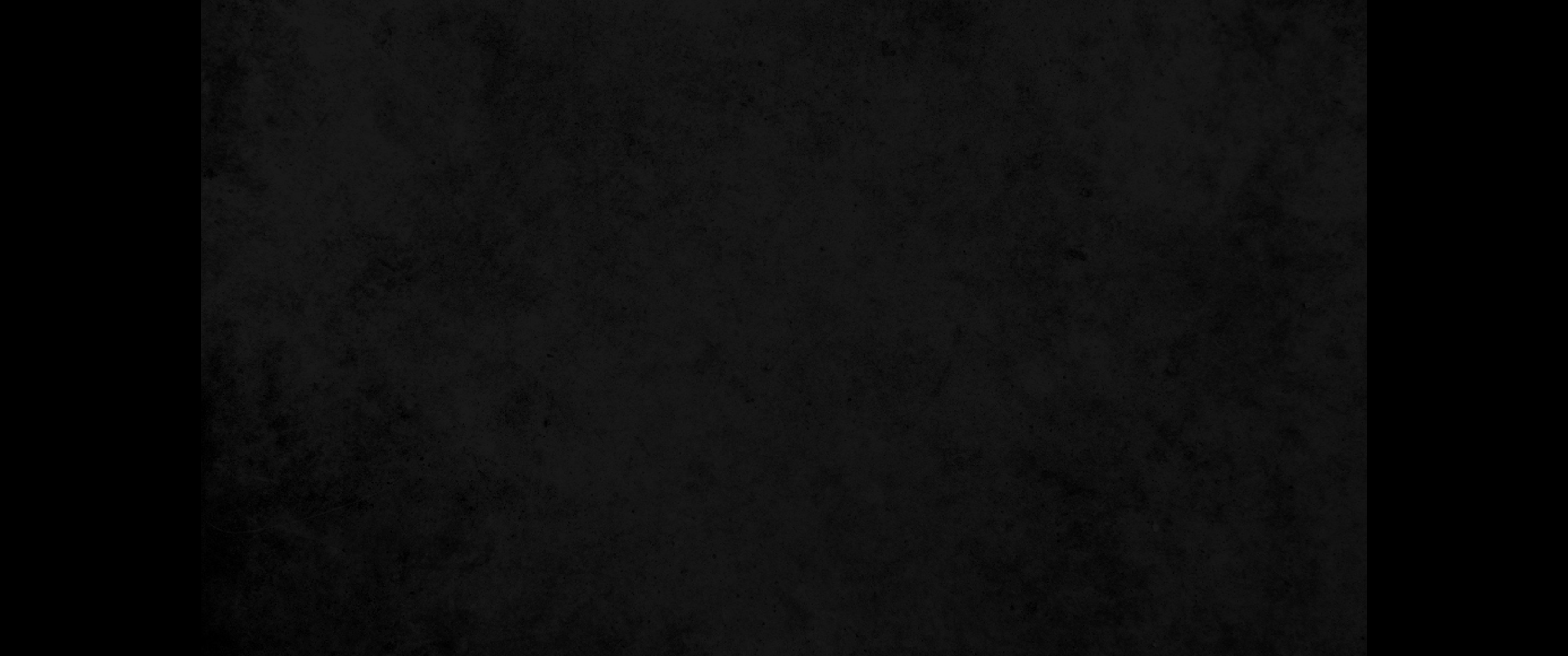 1. 여호와께서 이와 같이 말씀하시기를 너희는 정의를 지키며 의를 행하라 이는 나의 구원이 가까이 왔고 나의 공의가 나타날 것임이라 하셨도다1. This is what the LORD says: 'Maintain justice and do what is right, for my salvation is close at hand and my righteousness will soon be revealed.
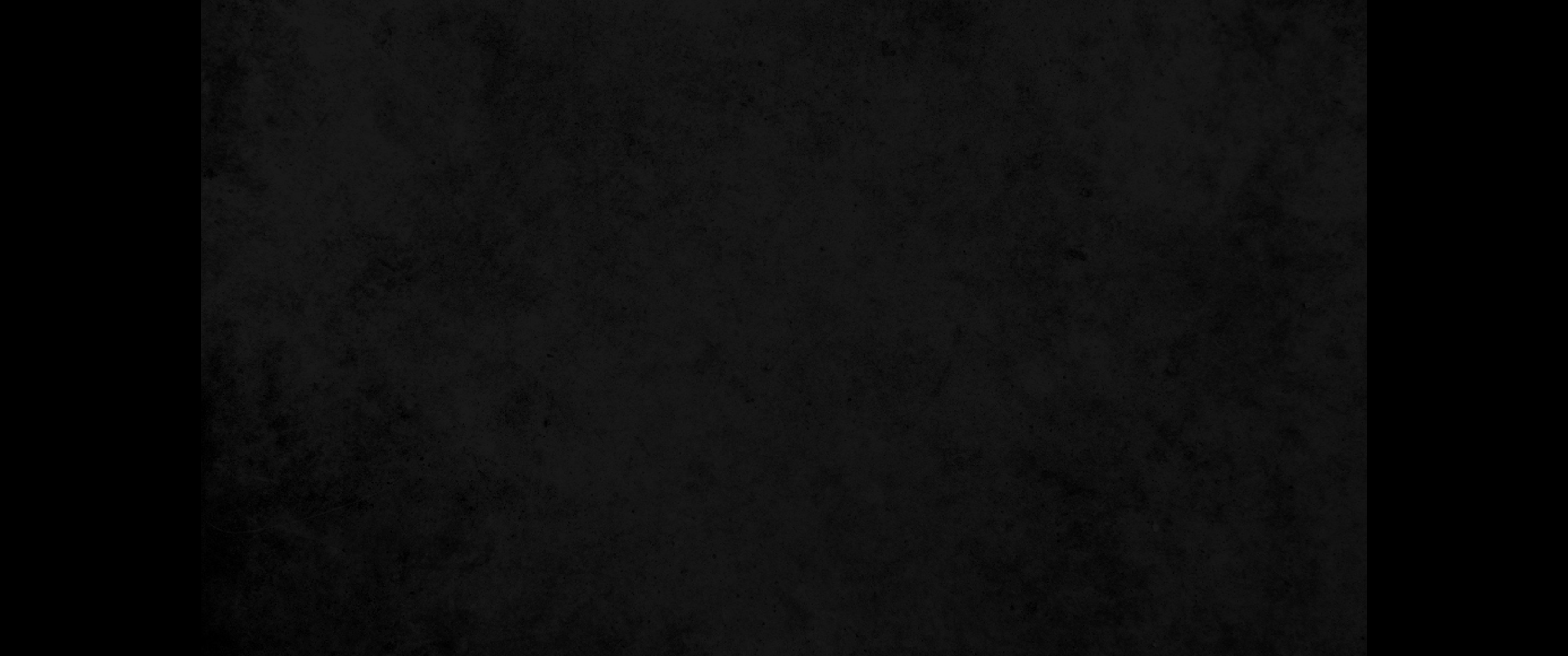 2. 안식일을 지켜 더럽히지 아니하며 그의 손을 금하여 모든 악을 행하지 아니하여야 하나니 이와 같이 하는 사람, 이와 같이 굳게 잡는 사람은 복이 있느니라2. Blessed is the man who does this, the man who holds it fast, who keeps the Sabbath without desecrating it, and keeps his hand from doing any evil.'
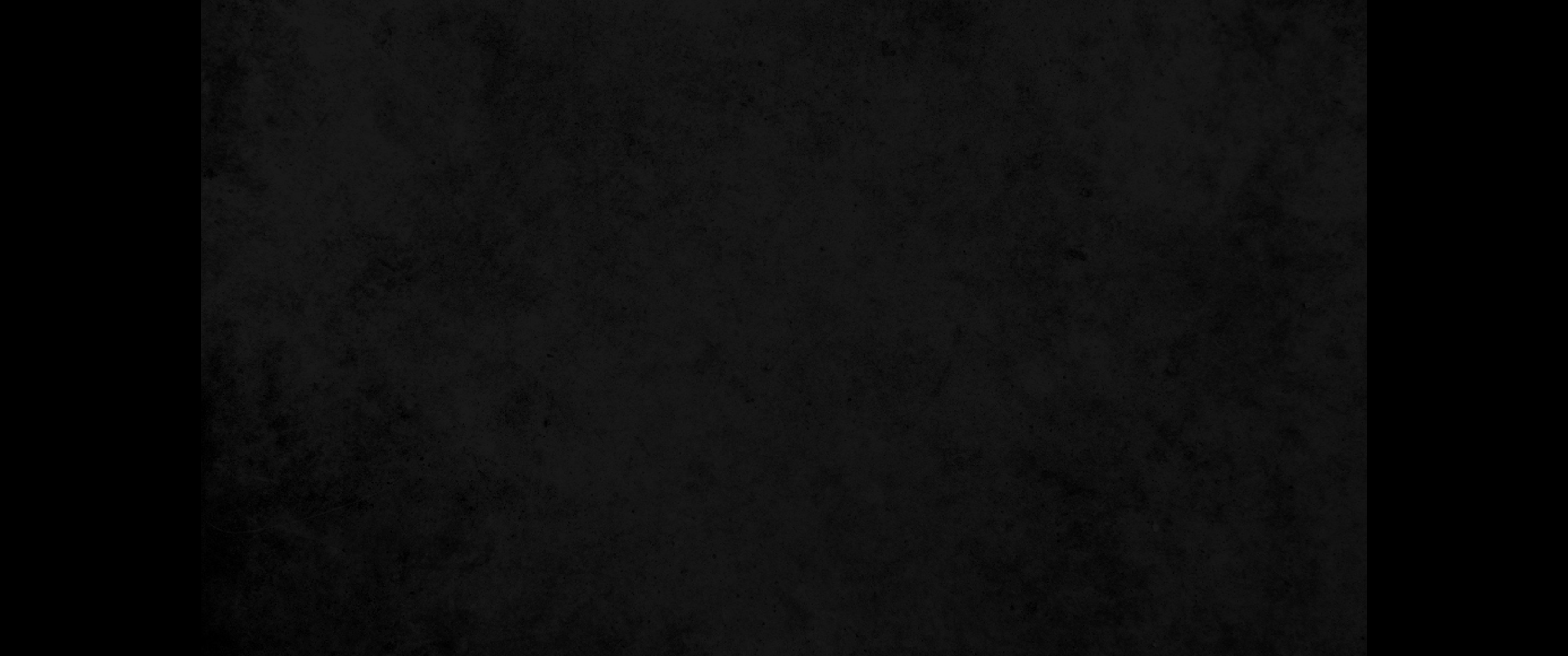 3. 여호와께 연합한 이방인은 말하기를 여호와께서 나를 그의 백성 중에서 반드시 갈라내시리라 하지 말며 고자도 말하기를 나는 마른 나무라 하지 말라3. Let no foreigner who has bound himself to the LORD say, 'The LORD will surely exclude me from his people.' And let not any eunuch complain, 'I am only a dry tree.'
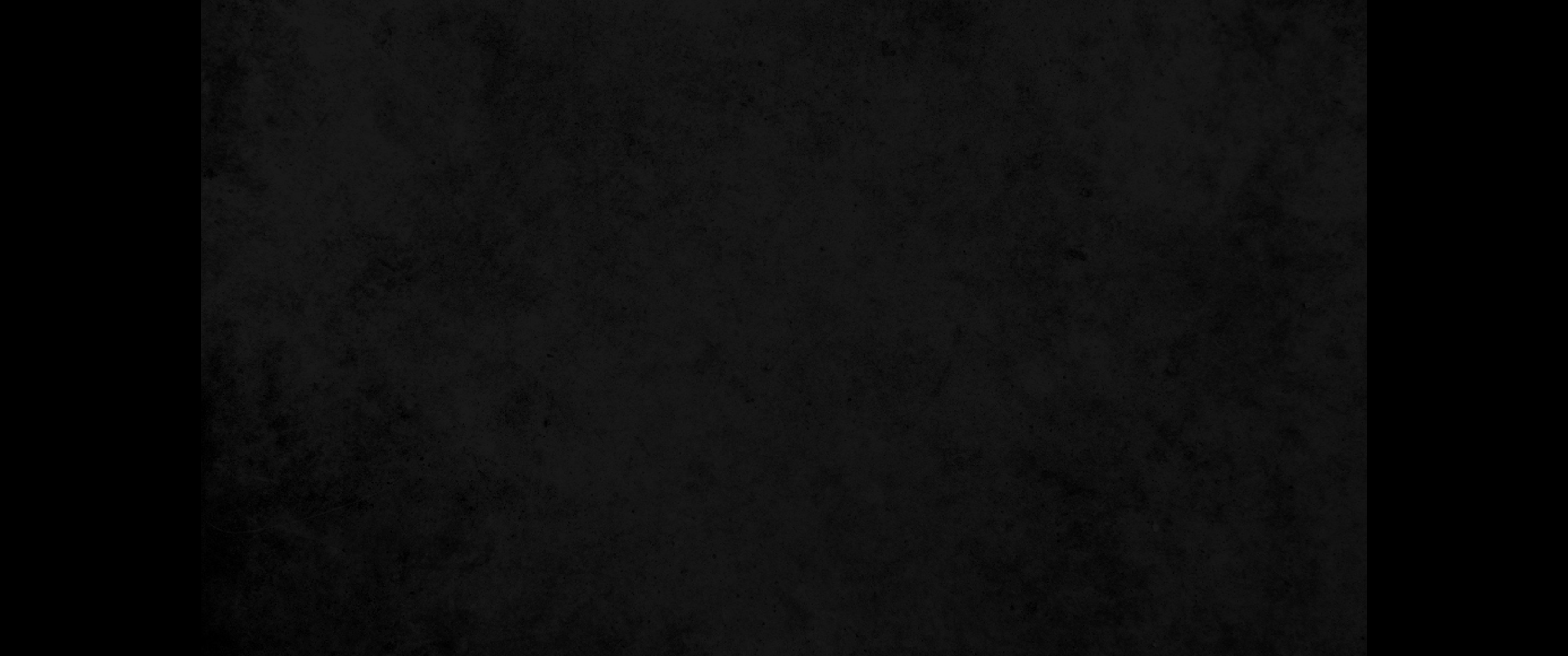 4. 여호와께서 이와 같이 말씀하시기를 나의 안식일을 지키며 내가 기뻐하는 일을 선택하며 나의 언약을 굳게 잡는 고자들에게는4. For this is what the LORD says: 'To the eunuchs who keep my Sabbaths, who choose what pleases me and hold fast to my covenant-
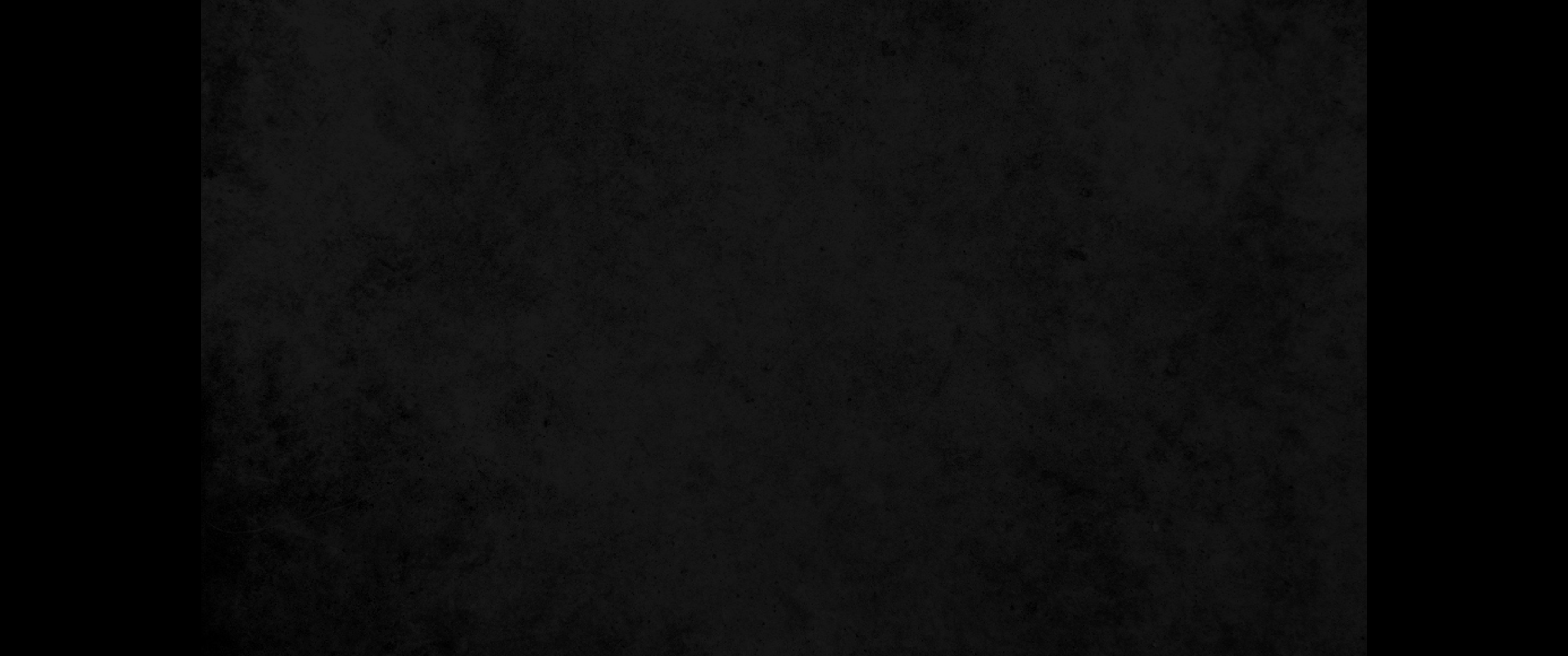 5. 내가 내 집에서, 내 성 안에서 아들이나 딸보다 나은 기념물과 이름을 그들에게 주며 영원한 이름을 주어 끊어지지 아니하게 할 것이며5. to them I will give within my temple and its walls a memorial and a name better than sons and daughters; I will give them an everlasting name that will not be cut off.
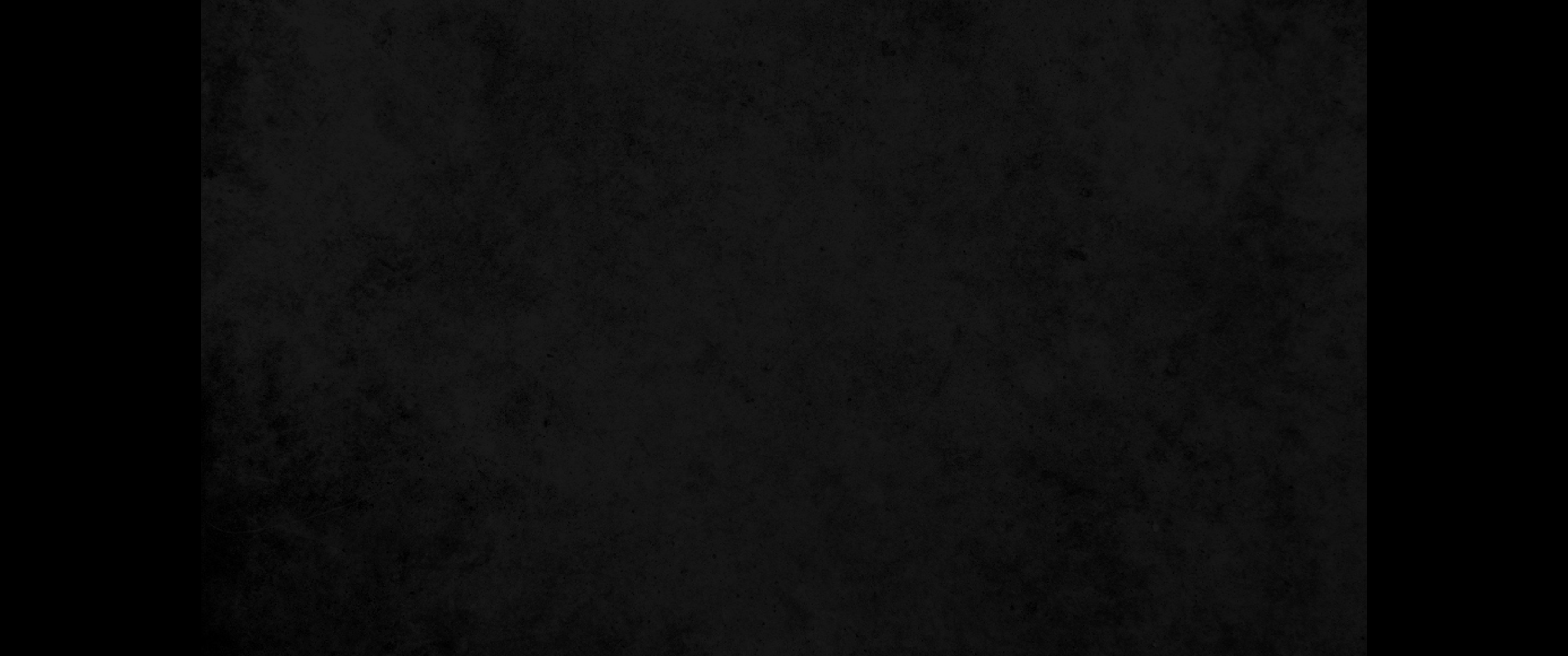 6. 또 여호와와 연합하여 그를 섬기며 여호와의 이름을 사랑하며 그의 종이 되며 안식일을 지켜 더럽히지 아니하며 나의 언약을 굳게 지키는 이방인마다6. And foreigners who bind themselves to the LORD to serve him, to love the name of the LORD, and to worship him, all who keep the Sabbath without desecrating it and who hold fast to my covenant-
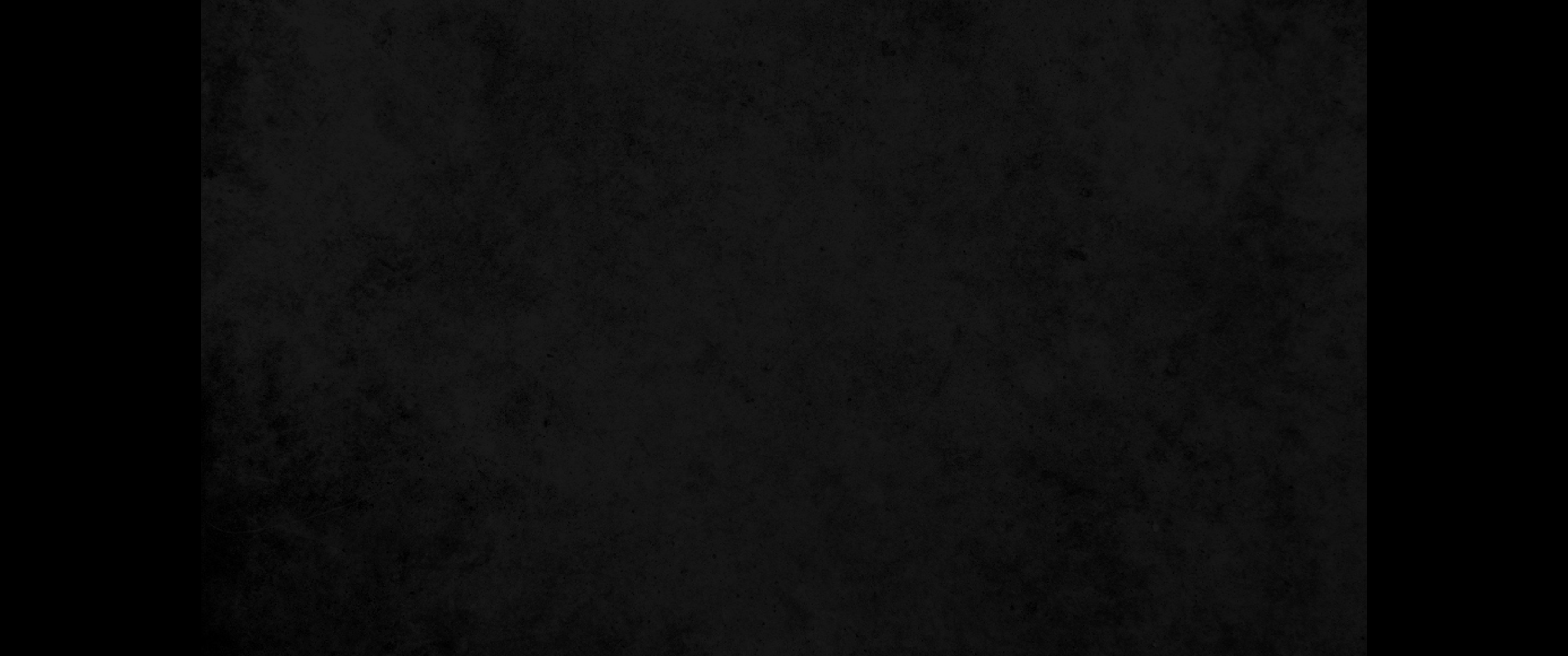 7. 내가 곧 그들을 나의 성산으로 인도하여 기도하는 내 집에서 그들을 기쁘게 할 것이며 그들의 번제와 희생을 나의 제단에서 기꺼이 받게 되리니 이는 내 집은 만민이 기도하는 집이라 일컬음이 될 것임이라7. these I will bring to my holy mountain and give them joy in my house of prayer. Their burnt offerings and sacrifices will be accepted on my altar; for my house will be called a house of prayer for all nations.'
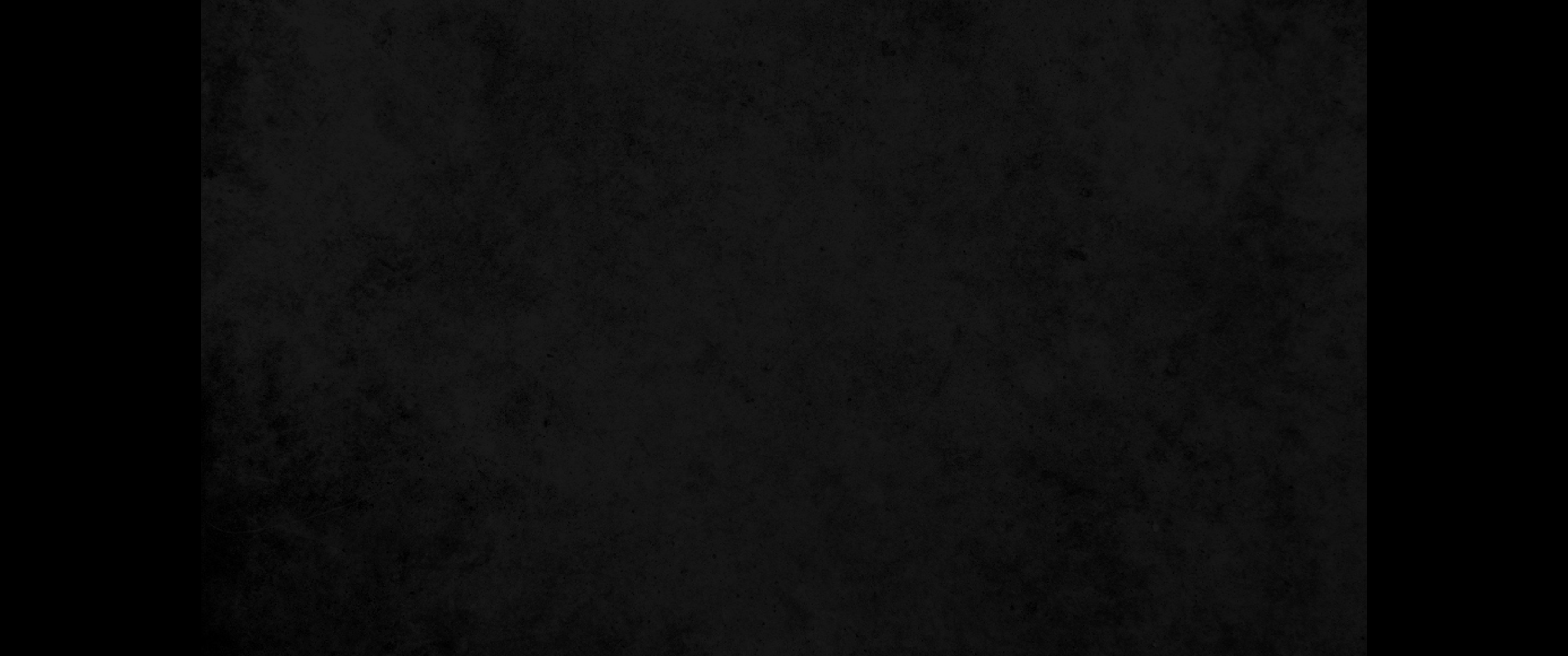 8. 이스라엘의 쫓겨난 자를 모으시는 주 여호와가 말하노니 내가 이미 모은 백성 외에 또 모아 그에게 속하게 하리라 하셨느니라8. The Sovereign LORD declares-he who gathers the exiles of Israel: 'I will gather still others to them besides those already gathered.'
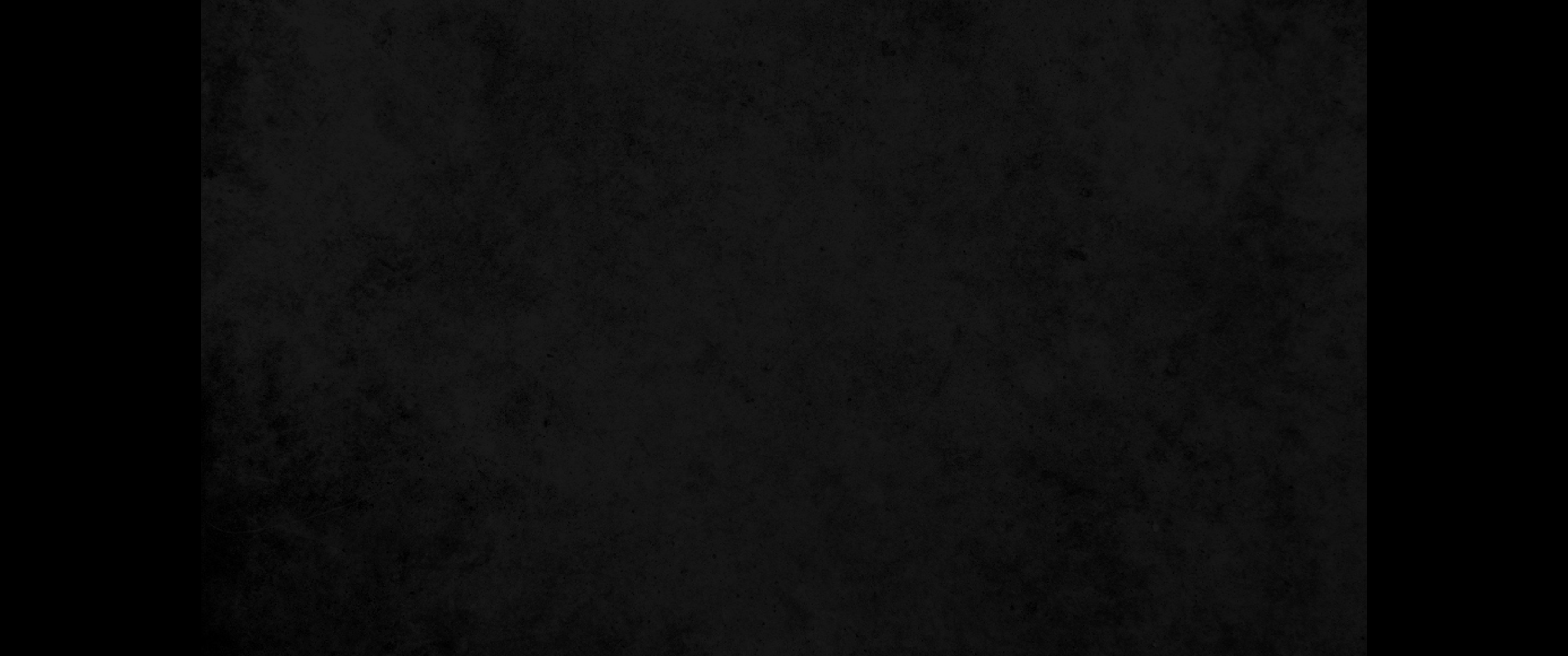 9. 들의 모든 짐승들아 숲 가운데의 모든 짐승들아 와서 먹으라9. Come, all you beasts of the field, come and devour, all you beasts of the forest!
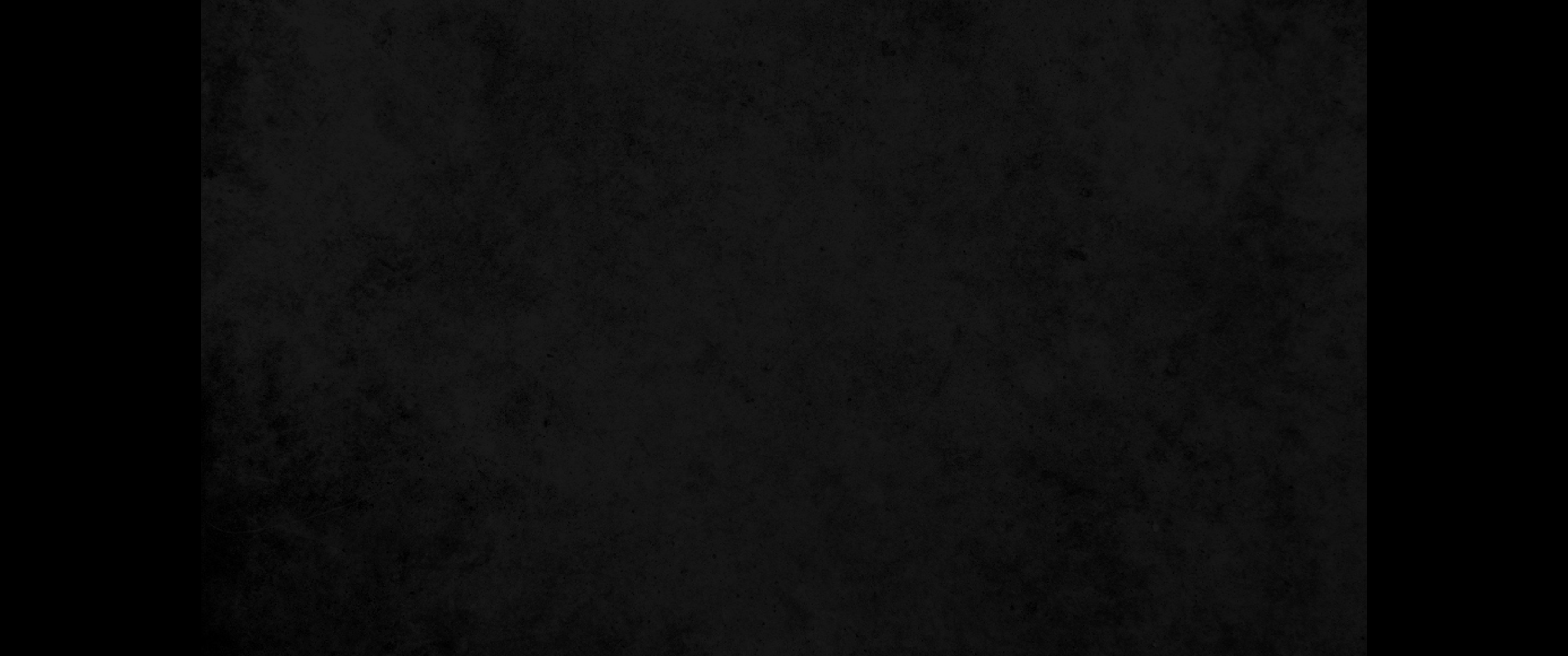 10. 이스라엘의 파수꾼들은 맹인이요 다 무지하며 벙어리 개들이라 짖지 못하며 다 꿈꾸는 자들이요 누워 있는 자들이요 잠자기를 좋아하는 자들이니10. Israel's watchmen are blind, they all lack knowledge; they are all mute dogs, they cannot bark; they lie around and dream, they love to sleep.
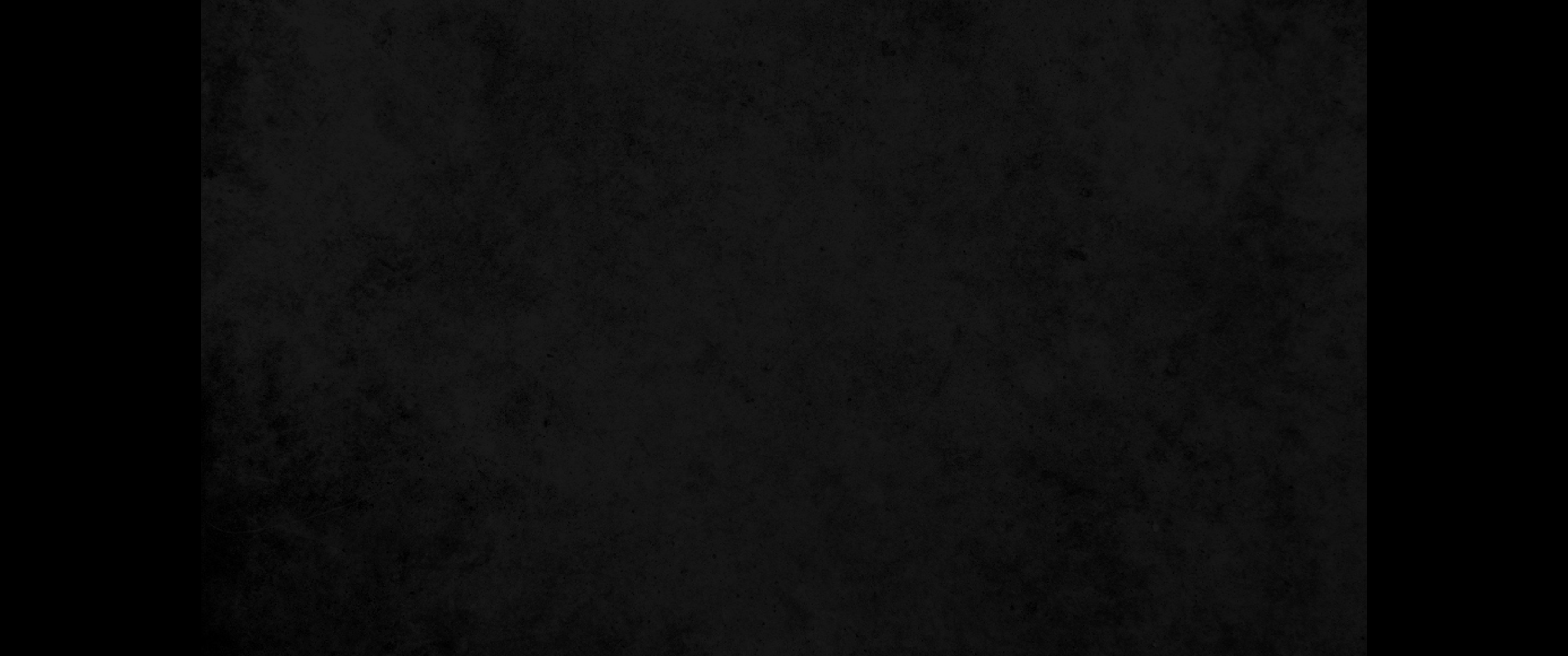 11. 이 개들은 탐욕이 심하여 족한 줄을 알지 못하는 자들이요 그들은 몰지각한 목자들이라 다 제 길로 돌아가며 사람마다 자기 이익만 추구하며11. They are dogs with mighty appetites; they never have enough. They are shepherds who lack understanding; they all turn to their own way, each seeks his own gain.
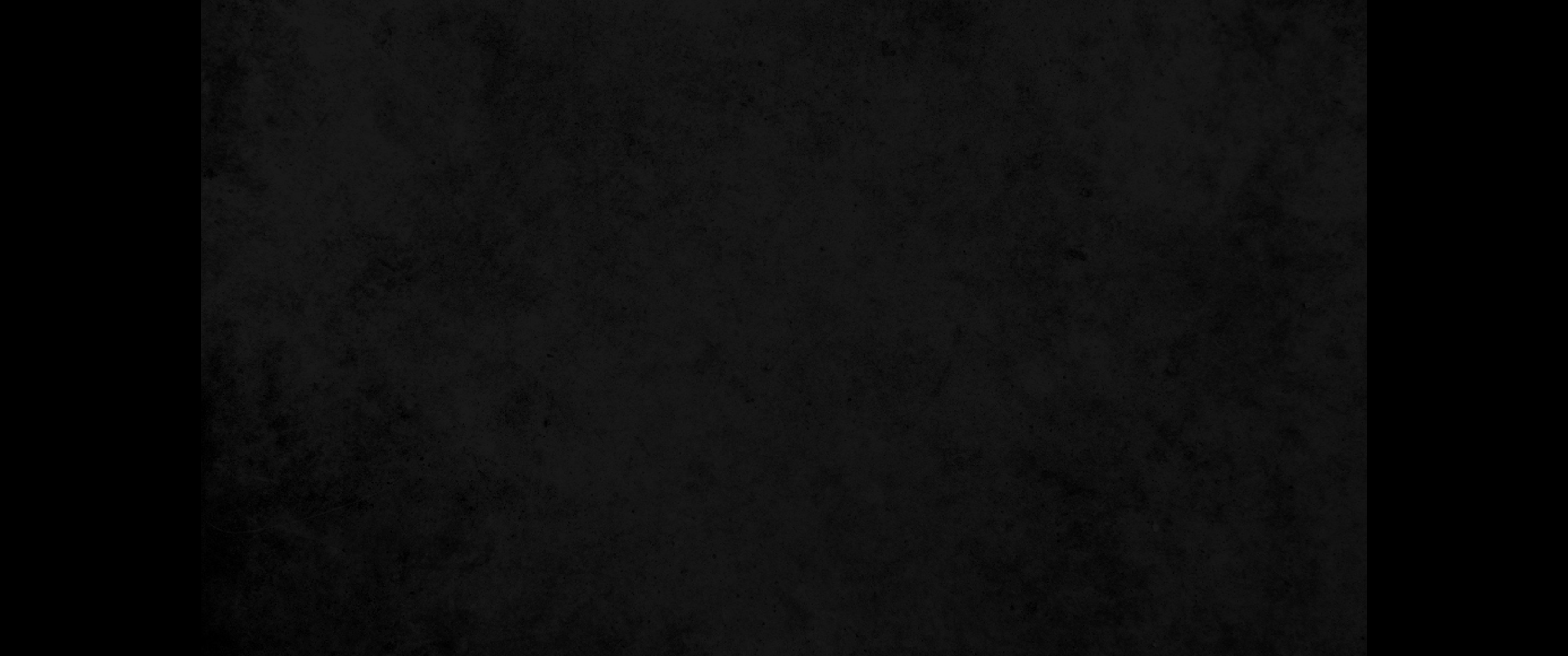 12. 오라 내가 포도주를 가져오리라 우리가 독주를 잔뜩 마시자 내일도 오늘 같이 크게 넘치리라 하느니라12. 'Come,' each one cries, 'let me get wine! Let us drink our fill of beer! And tomorrow will be like today, or even far better.'